Gynaecologie
Waar houdt het specialisme gynaecologie zich mee bezig?
Gynaecologie houdt zich bezig met ziektes en aandoeningen aan de vrouwelijke geslachtsorganen.
Binnen de gynaecologie zijn verschillende deelspecialisaties:
Verloskunde ( obstetrie)
Voortplantingsgeneeskunde en endocrinologie
Algemene gynaecologie
Gynaecologische oncologie
urogynaecologie
Vandaag een casus van de algemene gynaecologie.
We gaan het hebben over :
Uterus myomatosus
Anatomie vrouwelijke geslachtsorganen
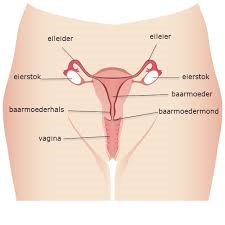 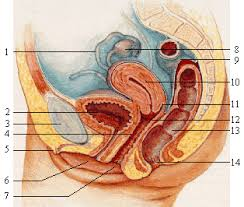 Wat is een myoom?
Wat is de oorzaak ?
Wat is de klachten?
Welke behandelingen zijn er?
Wat is een myoom:
Een myoom is een goedaardig gezwel of knobbel die op of in de spierwand van de baarmoeder groeit.
Oorzaak:
Groeit onder invloed van het vrouwelijk geslachtshormoon oestrogeen.
Verschillende plaatsen:
buitenzijde baarmoeder( subsereus)
In de wand ( intramuraal)
Onder het slijmvlies v.d. baarmoederholte( submuceus)
In de baarmoederholte( intracavitair)
Klachten:
Indien er geen klachten zijn dan wordt een myoom niet behandeld , omdat het om een goedaardige tumor gaat.
Wel klachten:
Menstruatieproblemen
Bloedverlies
Zwaar drukkend gevoel in de onderbuik en lage rugpijn.
Soms verminderde vruchtbaarheid
Behandeling:
Medicijnen – pijnstillers( Paracetamol, NSAID’s)
                             - Cyklokapron ( zorgt dat het bloed 		   sneller stolt. CAVE: trombose!
2. Hormonen: menstruatie wordt minder hevig en pijnlijk. Tegen langdurig gebruik v.d. pil geen bezwaar. Bij roken of hypertensie liever geen pil.
3. Progesteron: zorgt dat er geen ovulatie plaatsvindt en daardoor geen menstruatie
4.LH-RH antagonist: bootsen de overgang na. Werking: eierstokken maken geen oestrogeen meer aan. Gevolg : geen opbouw meer van baarmoeder slijmvlies en daardoor geen menstruatie. Myomen worden dan vaak kleiner.
5. Operatie:
Embolisatie
Hysteroscopische resectie
Uterus extirpatie
myoomenucleatie
Vragen:
Hoe komt de patiënte bij de gynaecoloog terecht?
Welke pré-operatieve zorg geef je?
Welke post-operatieve zorg geef je?
Pré-operatieve zorg:
Controles: pols, temp, RR, saturatie
Patiënte laten uitplassen
Geen sieraden, piercings, kunstgebitten contactlenzen, gehoorapparaten, geen nagellak
 pré-medicatie geven ( 1000 mg Paracetamol)
TED kousen aan
Post-operatieve zorg:
Controles vitale organen: pols, temperatuur, RR, saturatie
Controle diurese
Letten op vloeien
Wondcontrole
Vragen naar pijnbeleving
Bij misselijkheid: geven van medicatie tegen misselijkheid
Nazorg:
1e 6 weken niet zwaar tillen ( in geval van buikoperatie)
Patiënten kunnen tot 2-3 weken postoperatief nog vloeien
In geval van temperatuur> 38 graden , dikker wordende buik of toenemende misselijkheid: contact opnemen met de arts
Mobiliseren!!
mag douchen
Mag trap lopen
Vooral GEEN bed in de kamer!!!!
Geen speciaal dieet
Vragen: